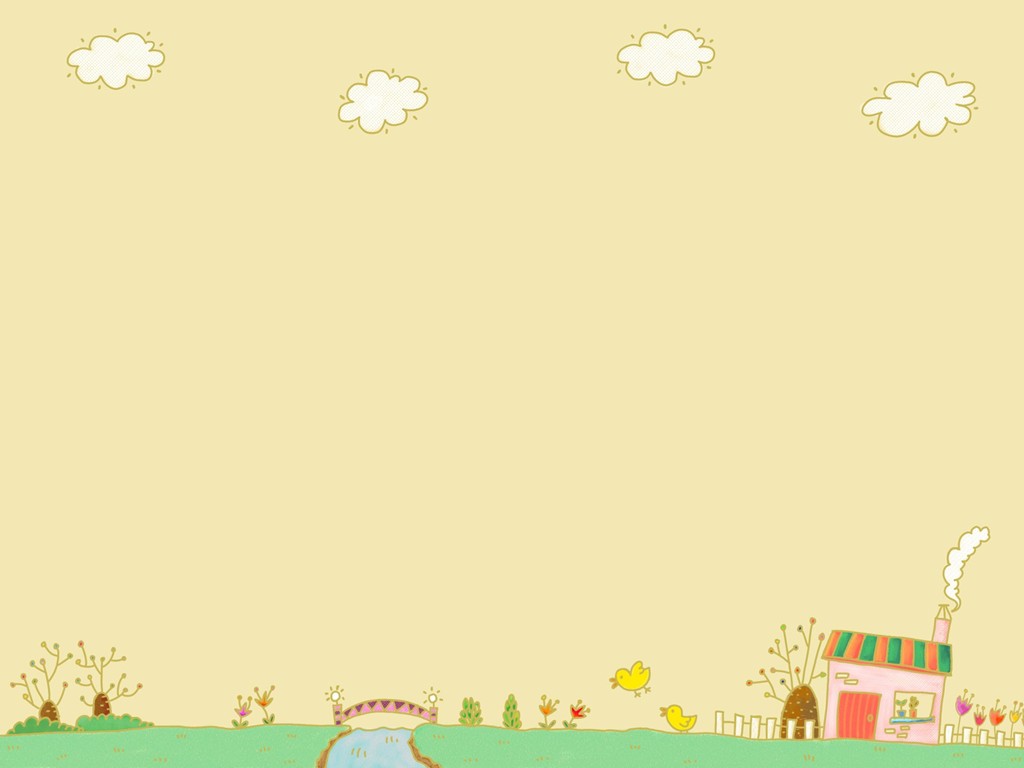 新南國小110年度
社 區 生 活 營
成果報告
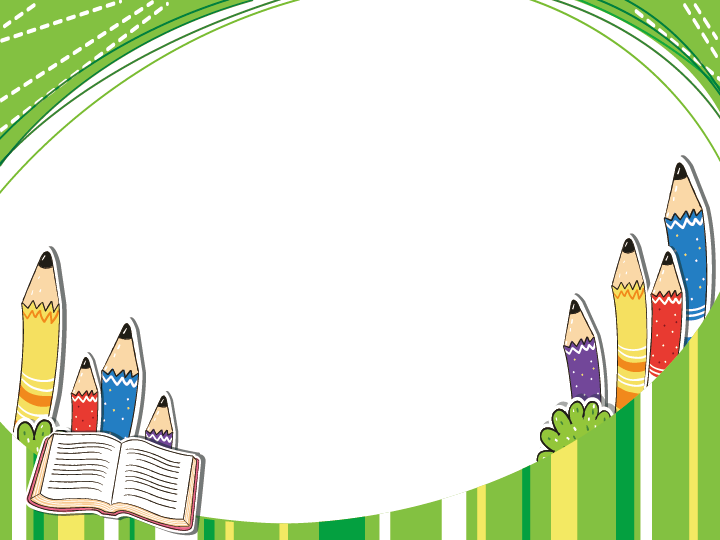 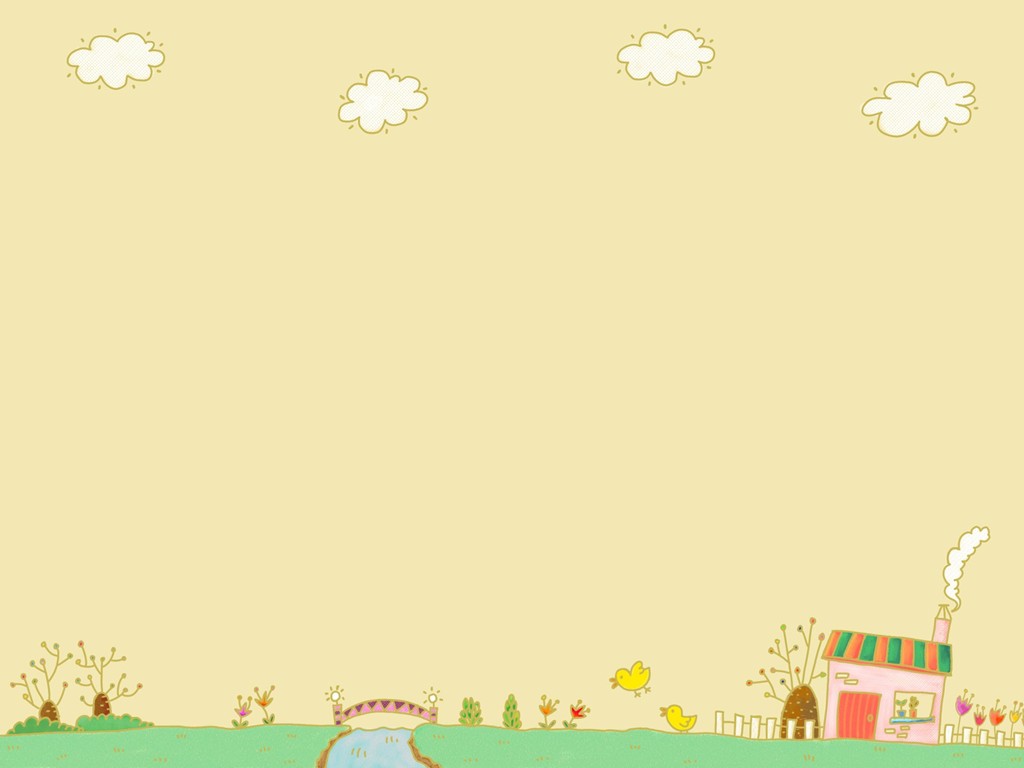 新南國小110年度
社區生活營
一
二
三
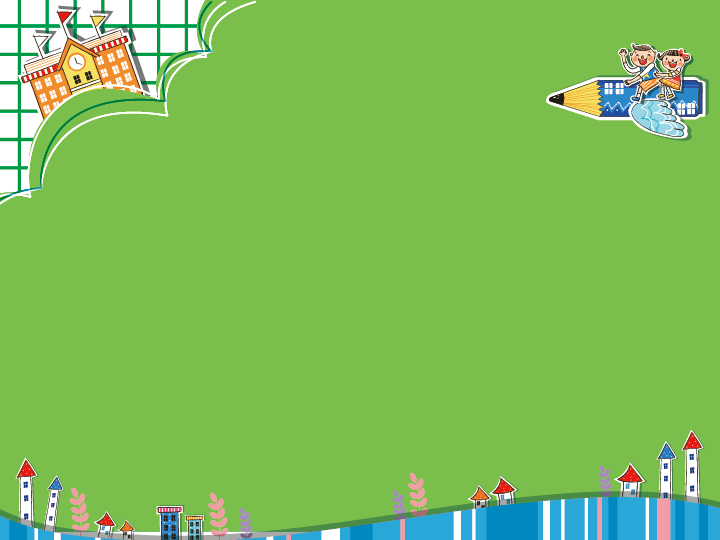 一、個別諮商輔導
本校依孩子狀況之急迫性及嚴重性，家庭經濟因素及導師、家長回報之狀況，安排孩子個諮輔導時間及次數，期能讓孩子及早接受協助；心理師利用遊戲治療方式輔導個案，希望個案問題能獲得解決。本期服務學生人數為四人，分布年級及身分如下表：
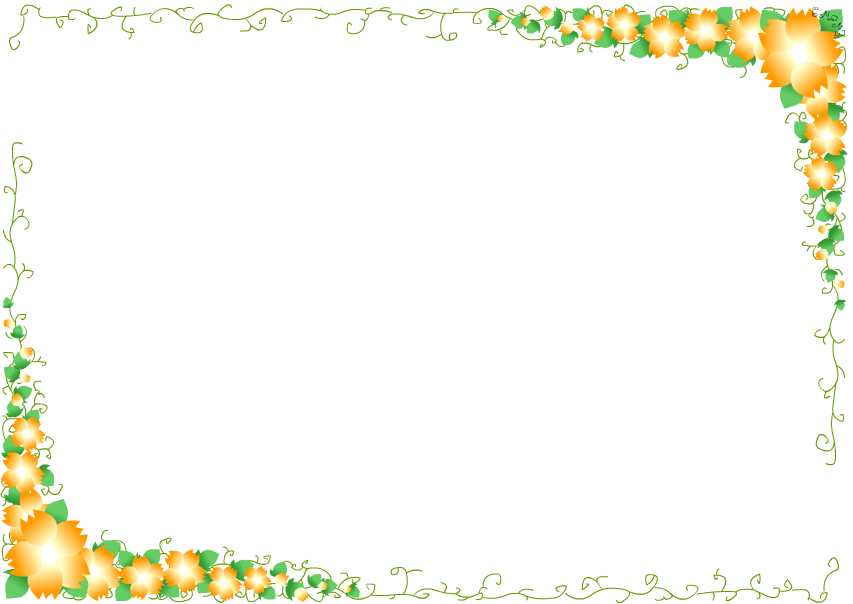 一、個別諮商輔導
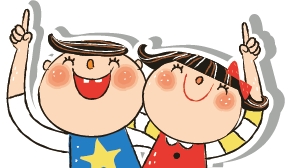 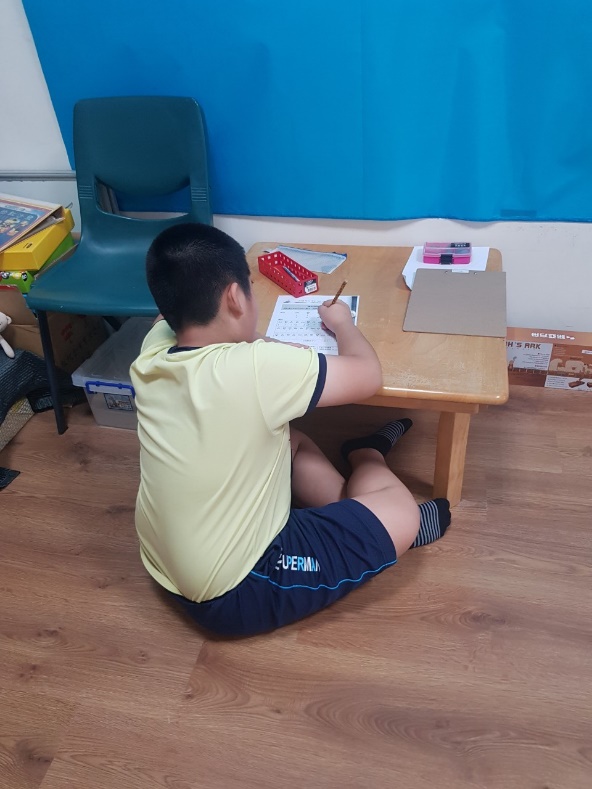 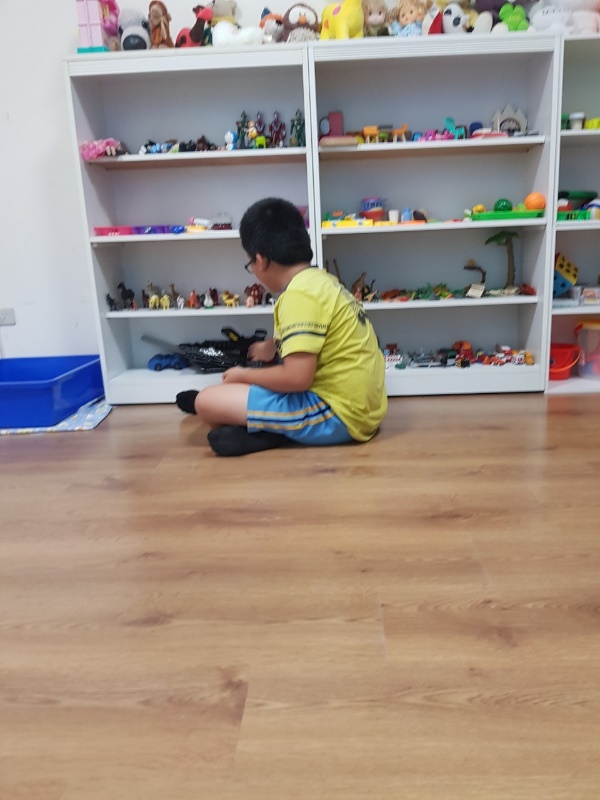 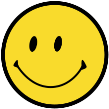 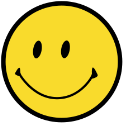 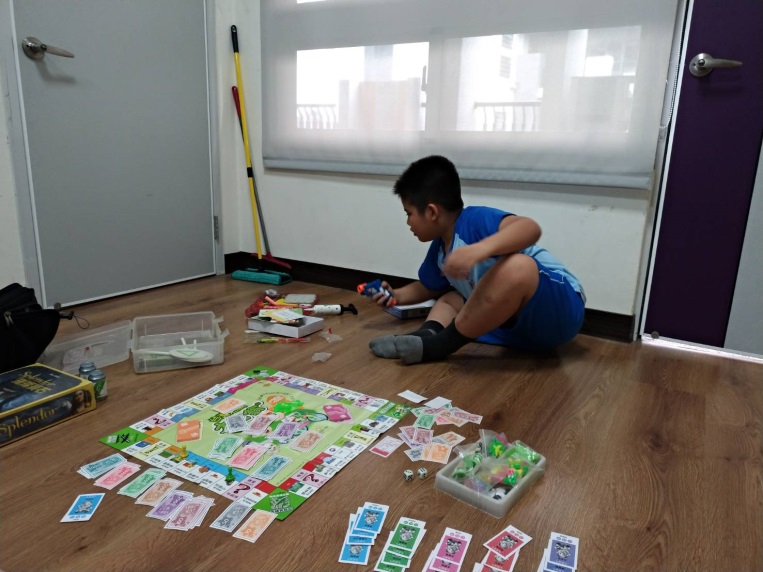 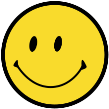 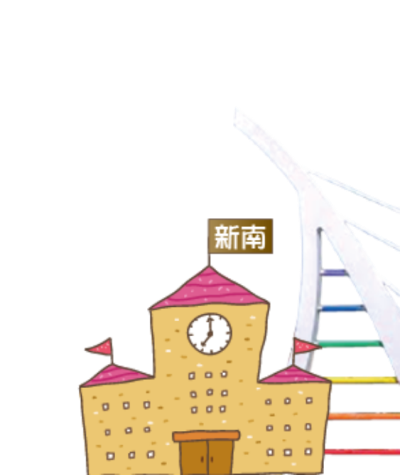 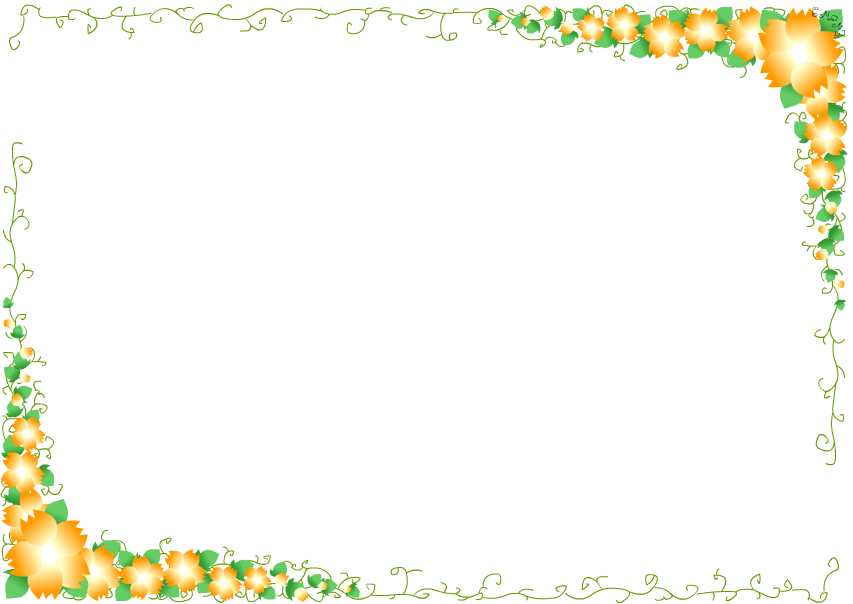 一、個別諮商輔導
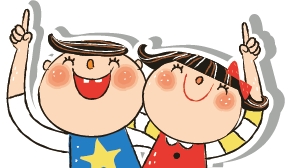 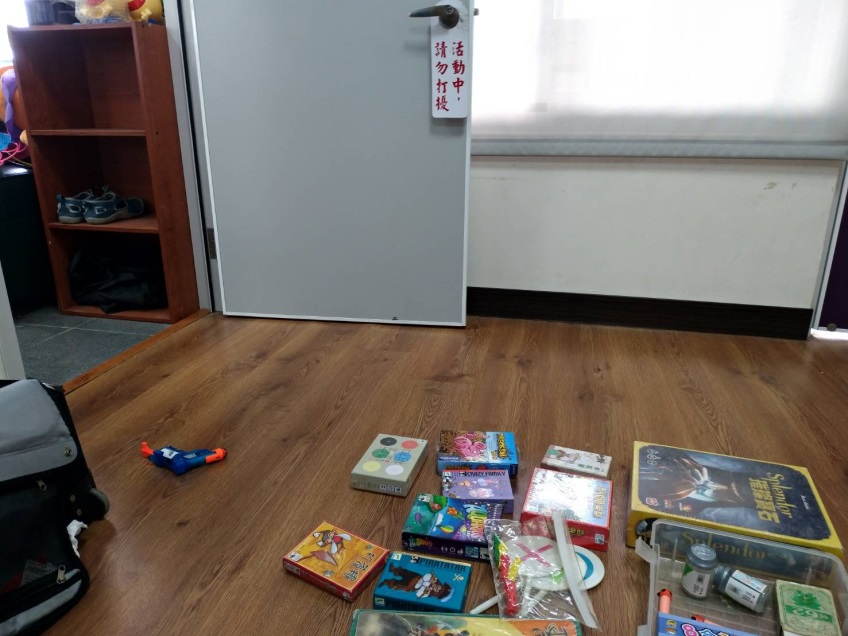 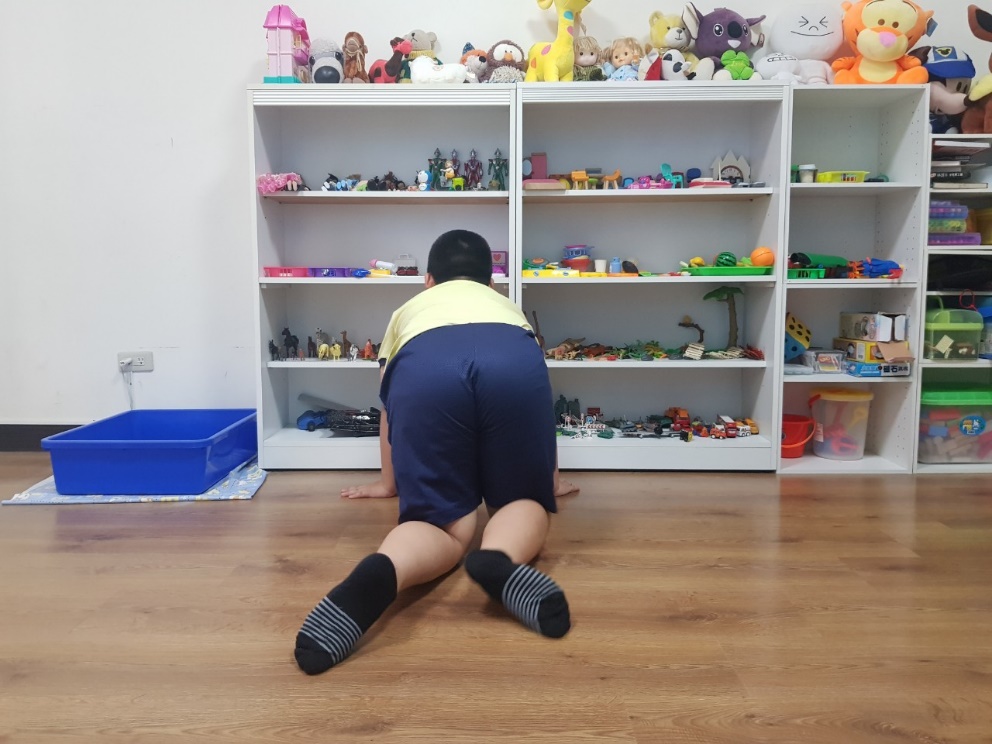 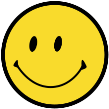 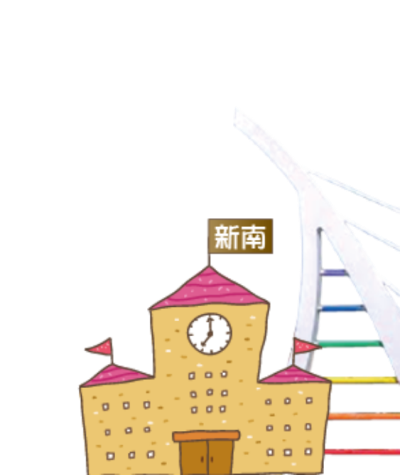 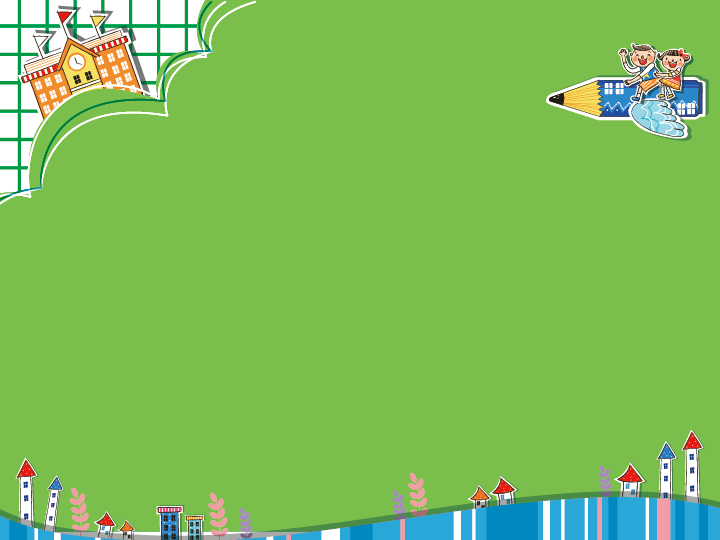 二、親職講座
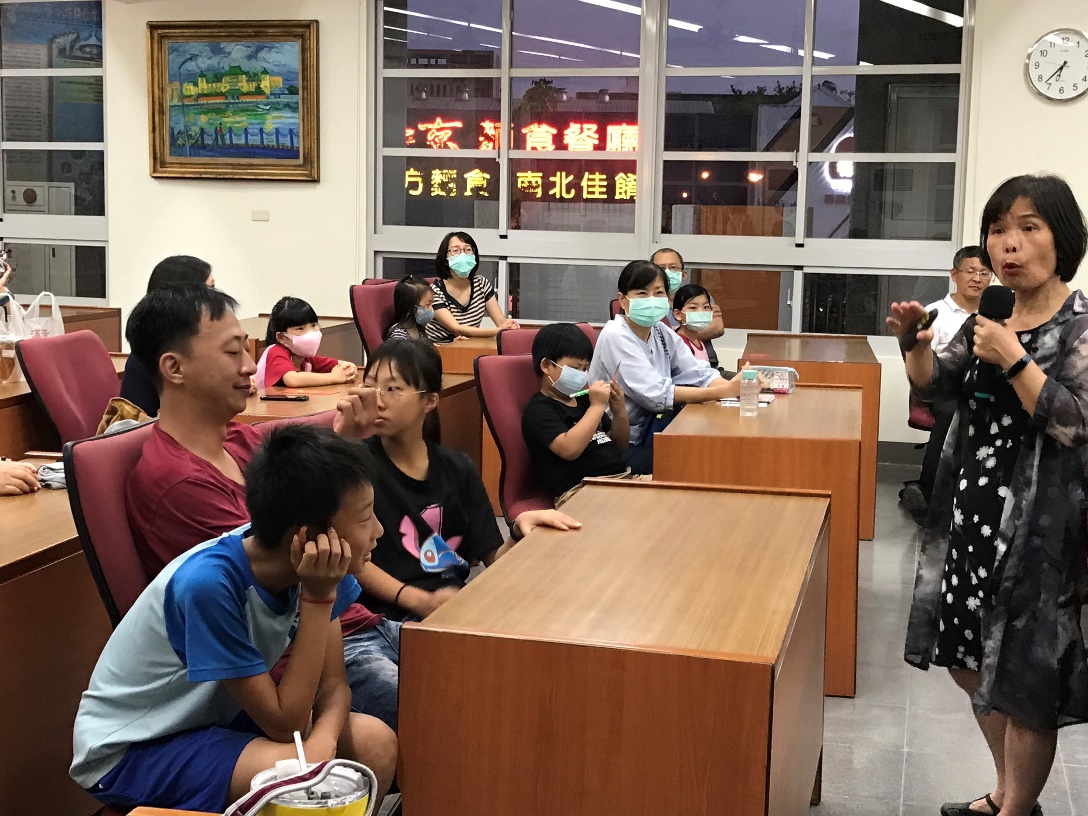 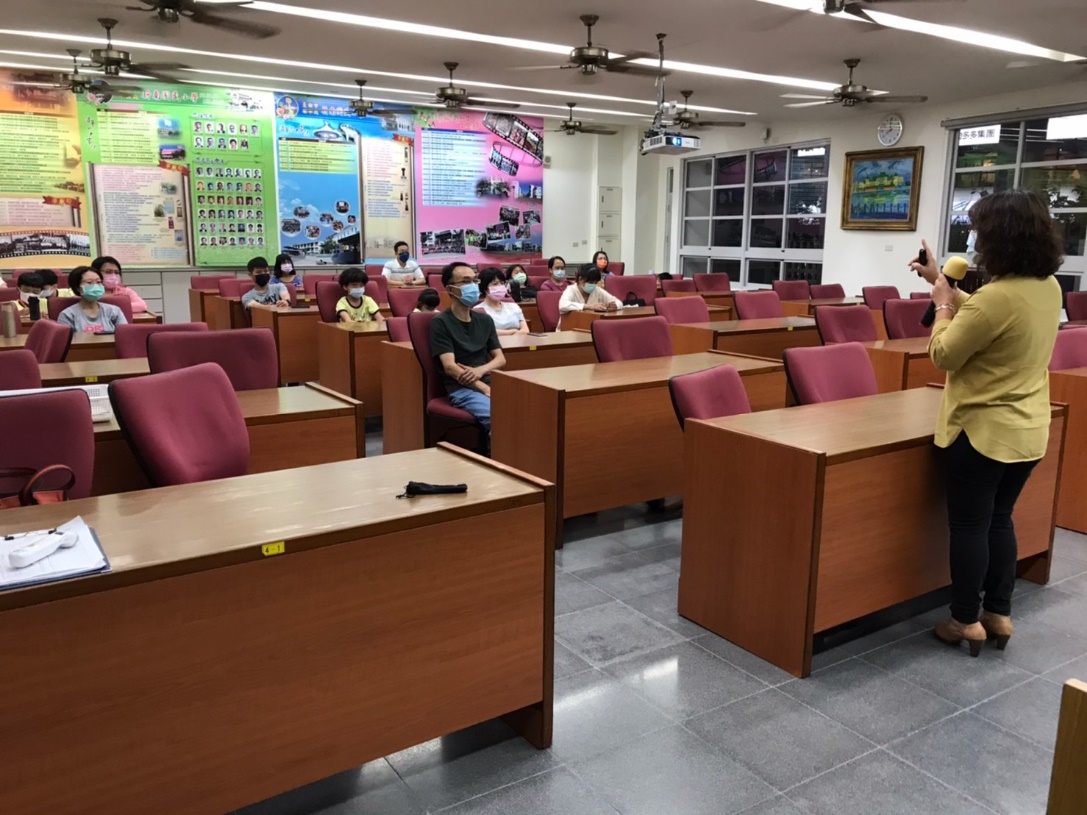 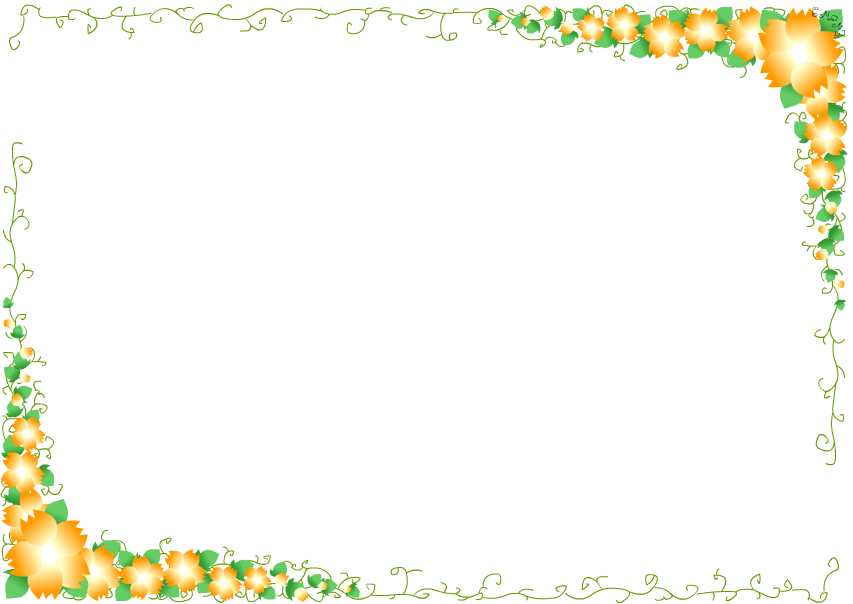 二、親職講座
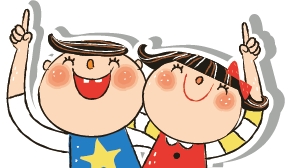 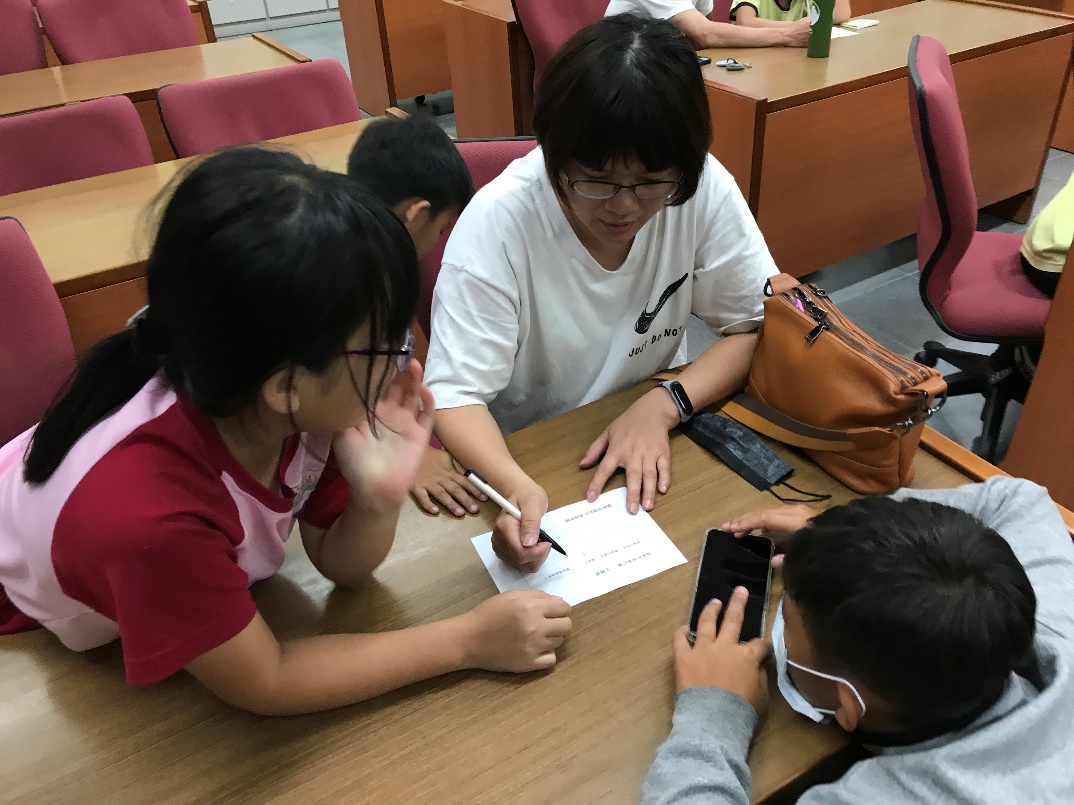 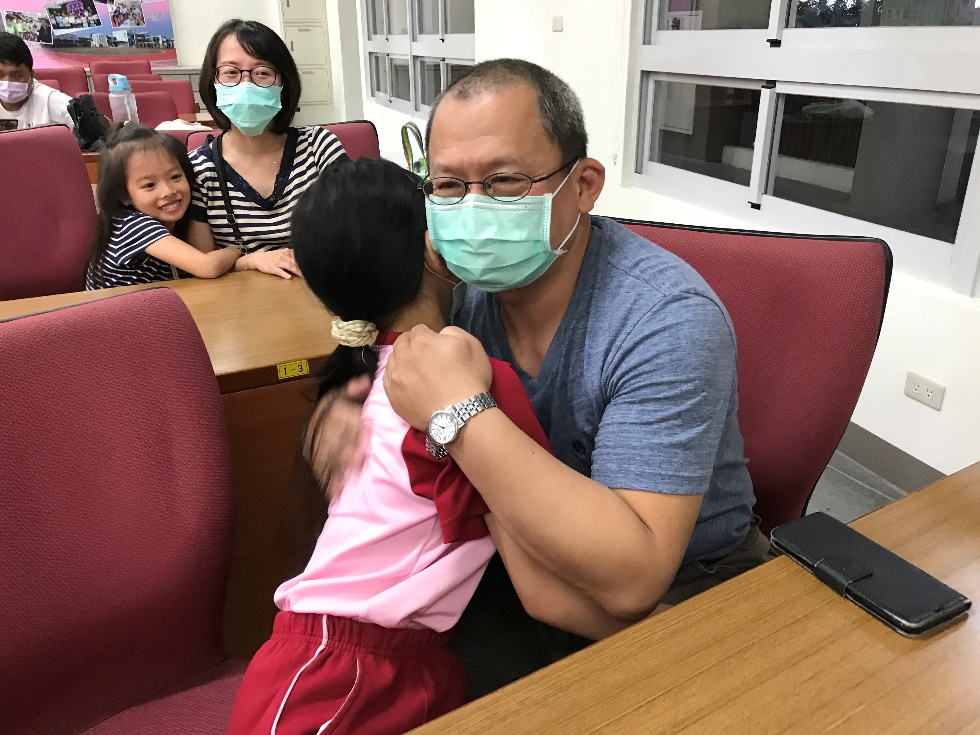 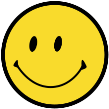 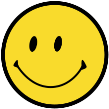 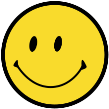 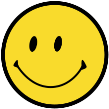 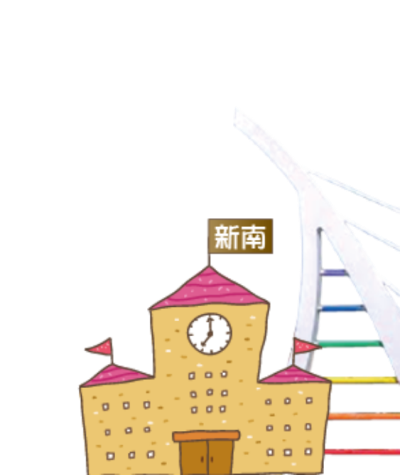 三、資源整合-親職活動
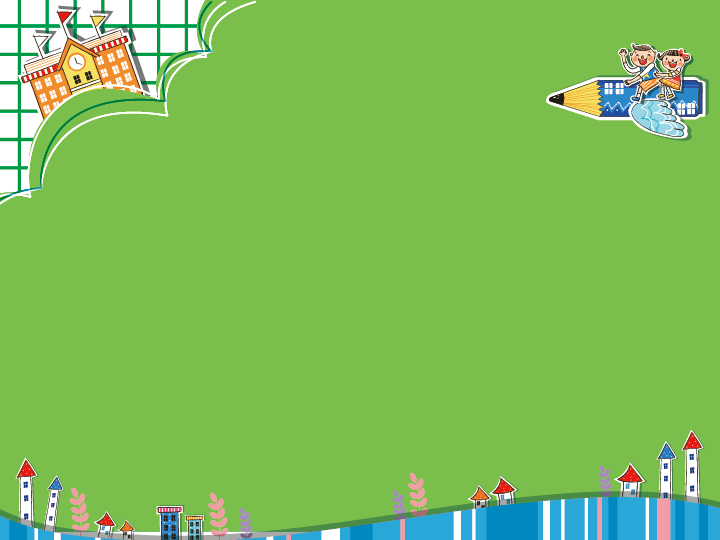 結合家庭教育中心、教育優先區計畫及本校親職講座活動，讓孩子們獲得心靈上的滿足與成長，下表為本校110年度的活動安排：
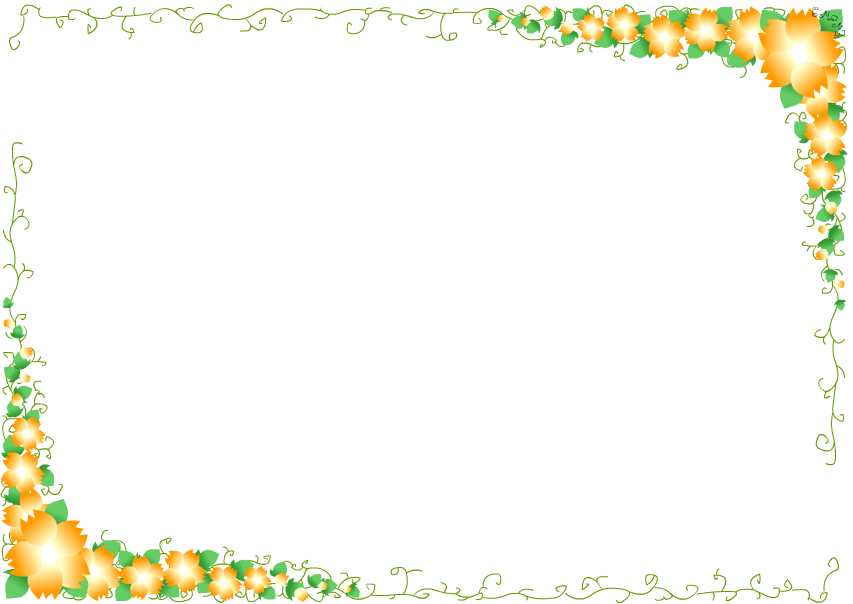 三、資源整合-感恩教孝月
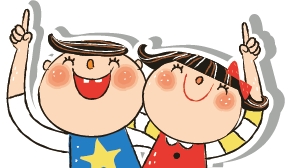 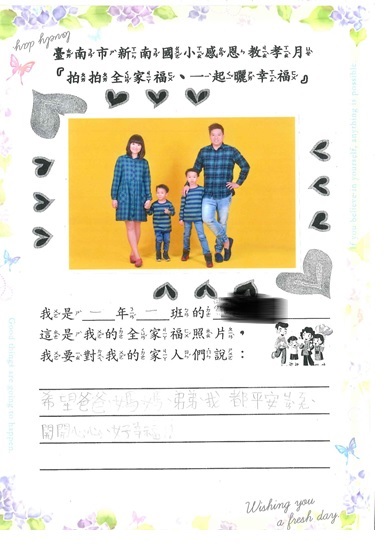 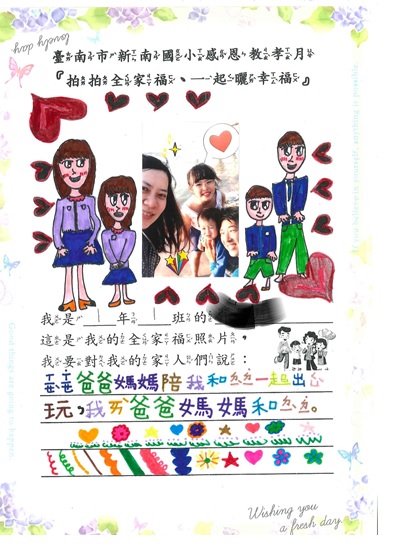 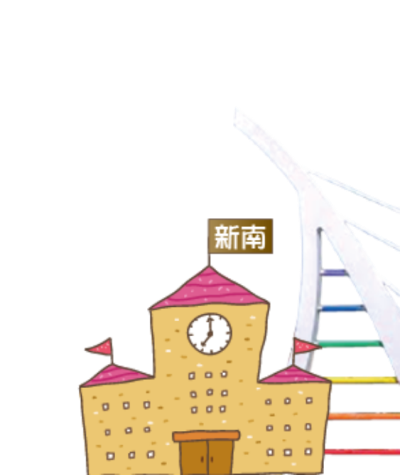 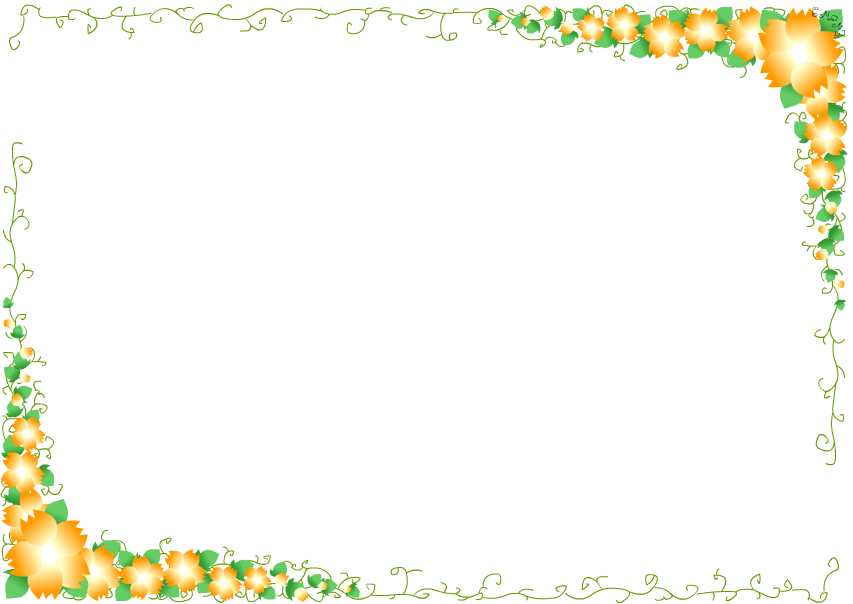 三、資源整合-感恩教孝月
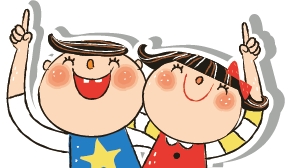 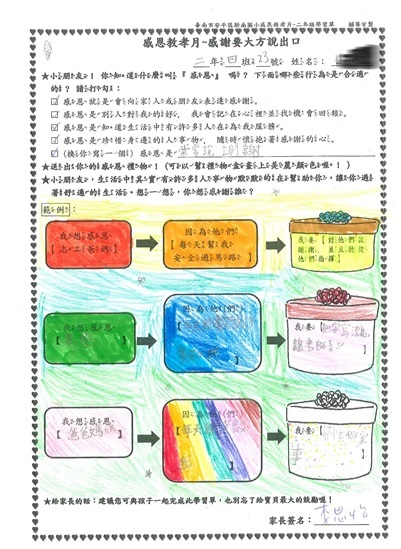 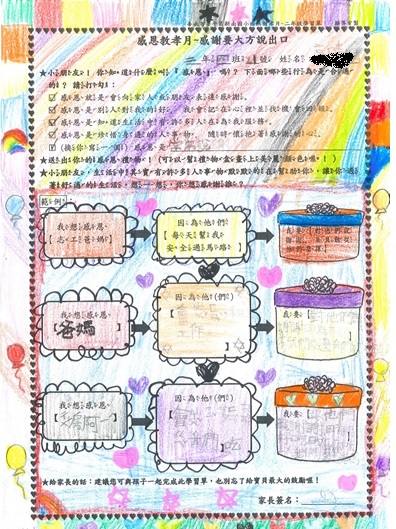 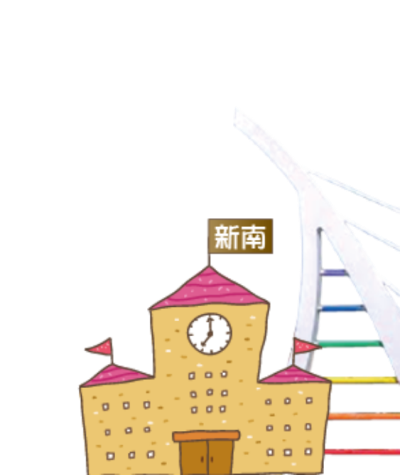 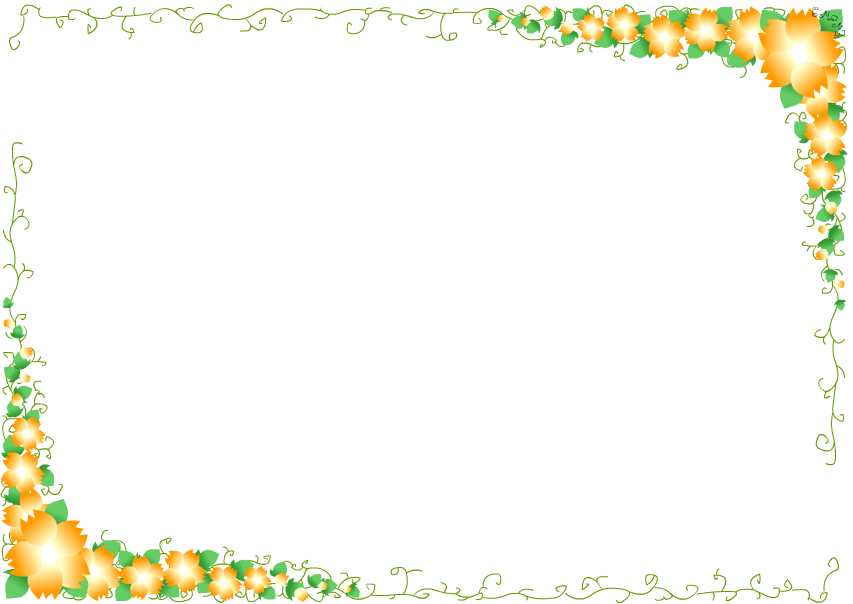 三、資源整合-感恩教孝月
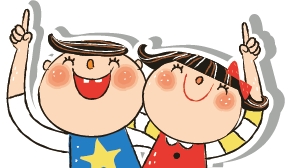 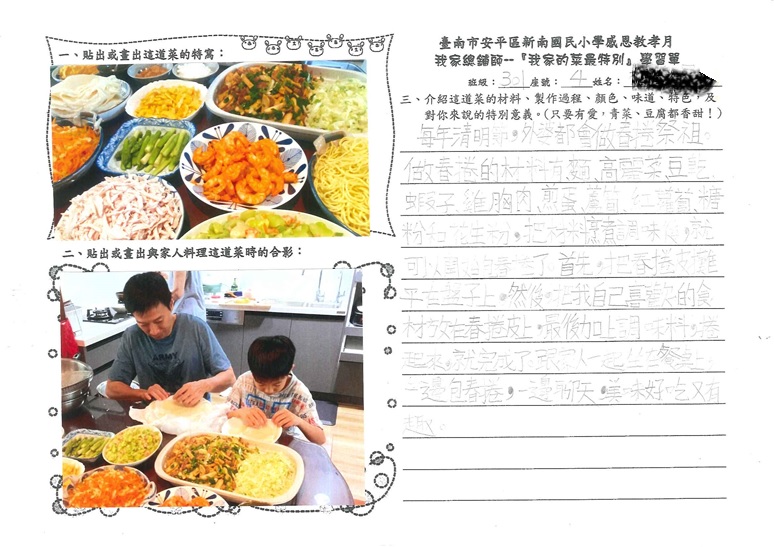 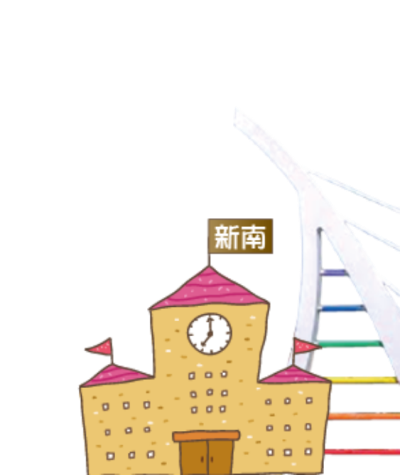 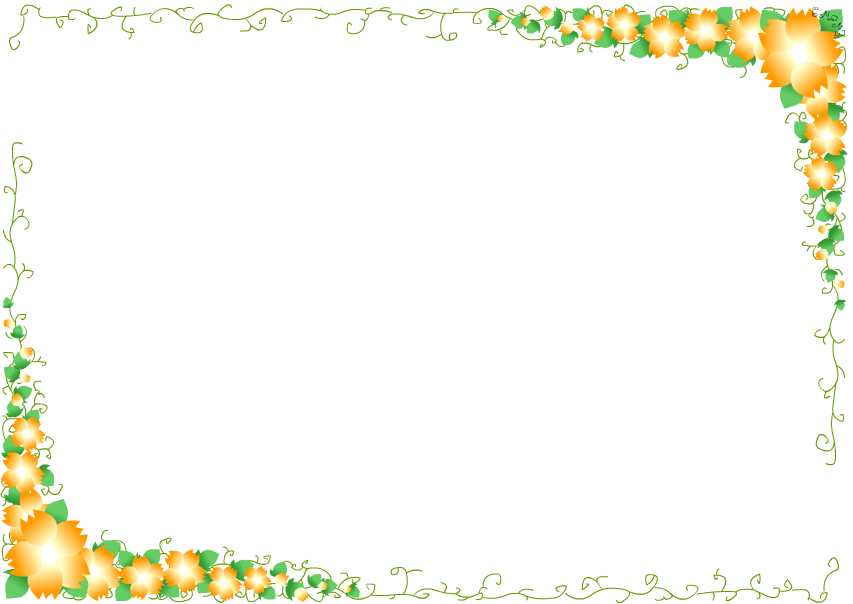 三、資源整合-感恩教孝月
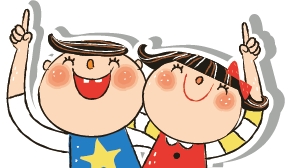 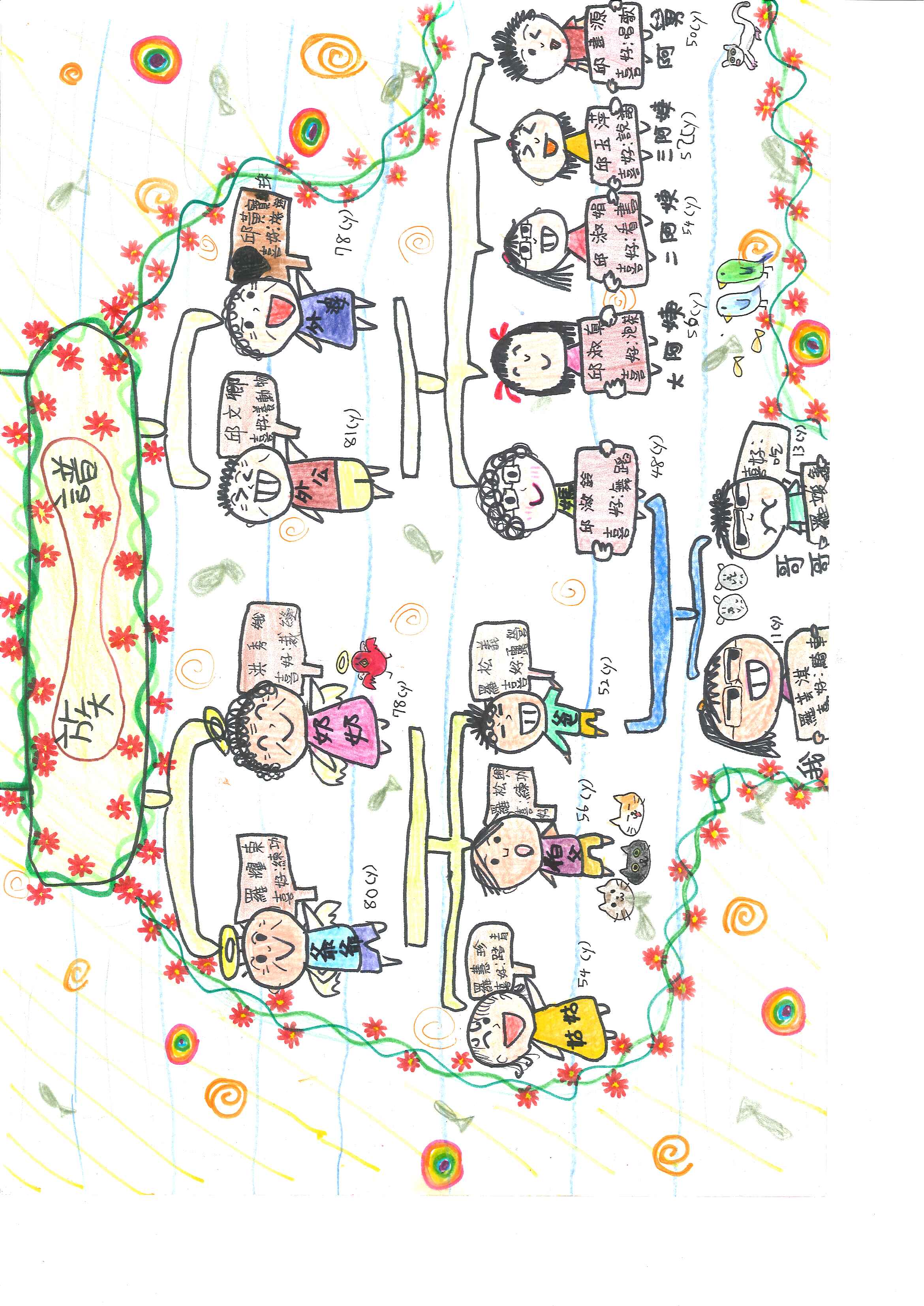 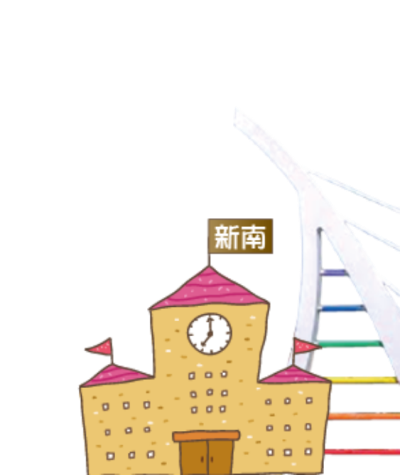 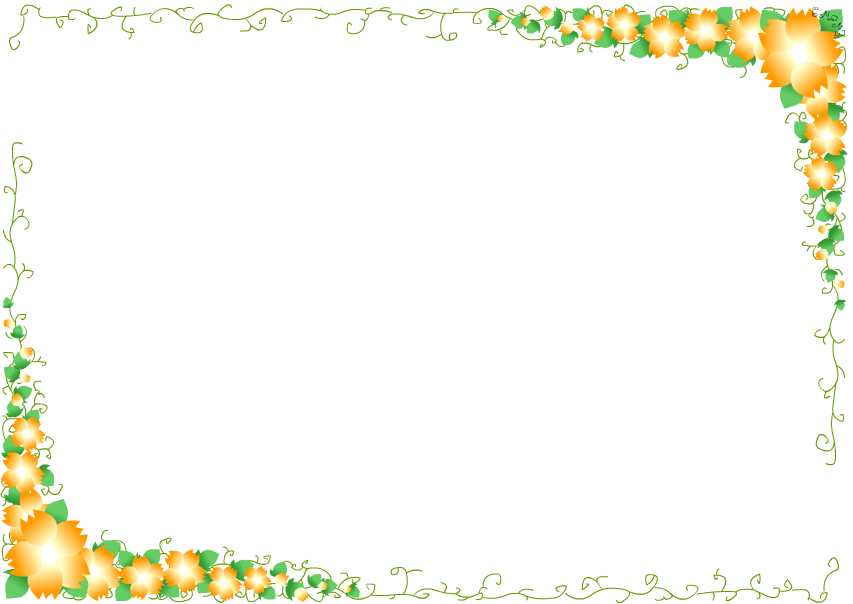 三、資源整合-感恩教孝月
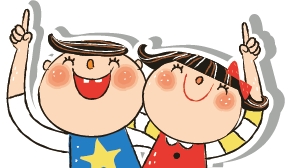 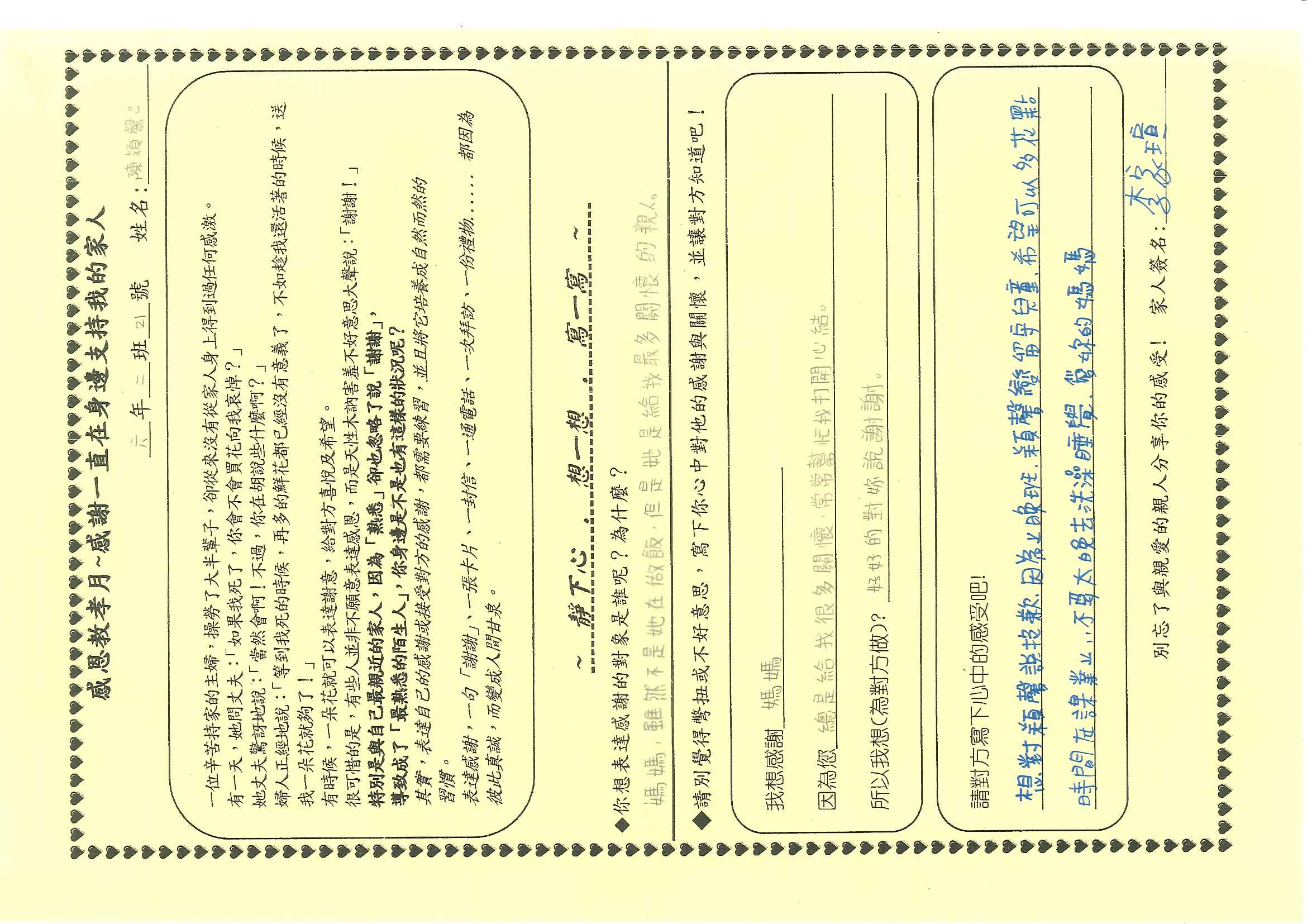 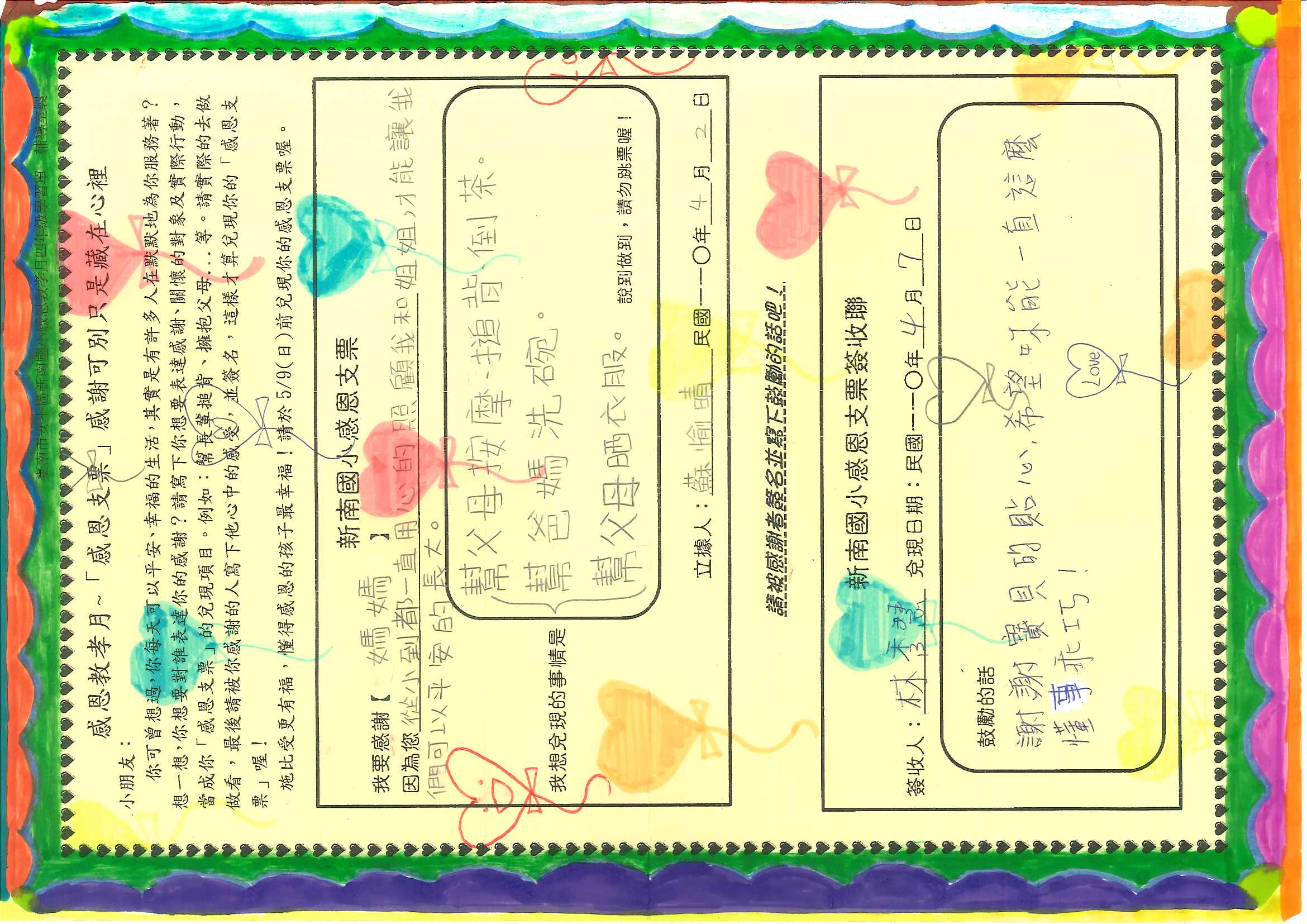 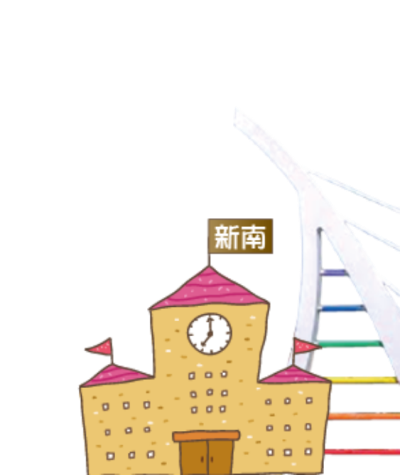